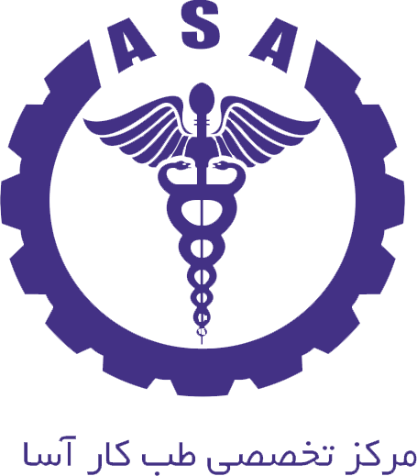 ضوابط، مقررات و استانداردهای ایمنی و بهداشت
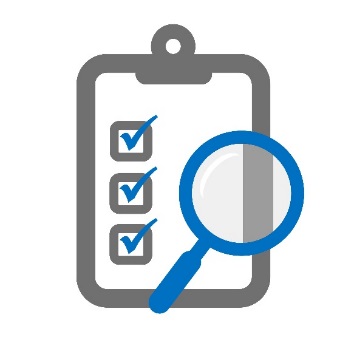 مهندس مهدی علی گل
کارشناس ارشد بهداشت حرفه ای 
وزارت بهداشت، درمان و آموزش پزشکی
مهدی علی گل    www.asahse.ir
1
آشنایی با سیستم و سلسله مراتب قانونی
قوانین، مقررات و استانداردهای ایمنی و بهداشت جمهوری اسلامی ایران
قوانین، مقررات و استانداردهای ایمنی (مرتبط با وزارت کار)
قوانین، مقررات و استانداردهای بهداشت (مرتبط با وزارت بهداشت)
قوانین، مقررات و استانداردهای ایمنی و بهداشت بین المللی
قوانین، مقررات و استانداردهای ایمنی و بهداشت ایالات متحده
مهدی علی گل    www.asahse.ir
2
آشنایی با سیستم ها
سیستم: مجموعه ای از اجزاء را گویند که برای رسیدن به یک هدف مشترک (مثلاً برطرف کردن یک نیاز) گرد هم آمده اند.
 هریک از اجزاء سیستم را در اصطلاح زیر سیستم می گویند که هر زیر سیستم خود می­تواند از بخشهای کوچکتری نیز تشکیل شود.
مهدی علی گل    www.asahse.ir
3
ورودی
فرایند
خروجی
اجزای کلی یک سیستم
از نظر کارکردی:
مهدی علی گل    www.asahse.ir
4
فرایندهای کنترلی
فرایندهای عملیاتی
فرایندهای پشتیبانی
ورودی
خروجی
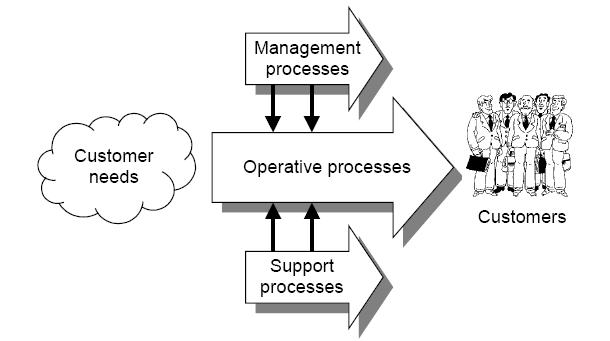 مهدی علی گل    www.asahse.ir
5
با چه چیزی؟(نصب/ تجهیزات)
کنترل:(کیفیت/ اجرا / ...)
با چه کسی؟(درجه آموزش/ آگاهی/ مهارت)
پاسخ
خروجی
(محصول)
ورودی:(مواد یا داده ها)
الزامات
فرایند
منابع: نیروی انسانی/ انرژی/کامپیوتر/ مهارت/ تجربه
به چه میزان؟(شاخص عملکرد)
چگونه؟(قوانین/دستورالعمل ها/ روش ها/ راهنماها)
مهدی علی گل    www.asahse.ir
6
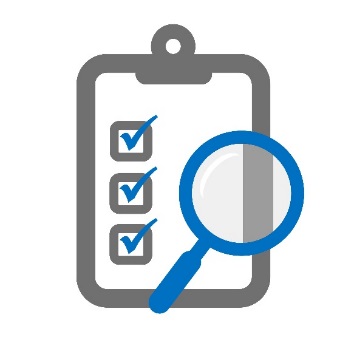 (قوانین/دستورالعمل ها/ روش ها/ راهنماها)
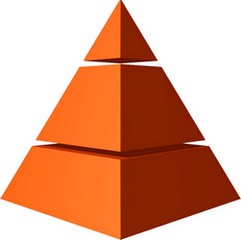 قانون اساسی(ACT)
قانون های تحت آن(laws)
مقررات/آیین نامه ها/نظام نامهbylaw/regulations/rules)
دستورالعمل ها/ دستورکار/روش استاندارد/ضوابط/شیوه نامه/بخشنامه
(codes of practices/work methods)
راهنماها
guidelines
مهدی علی گل    www.asahse.ir
7
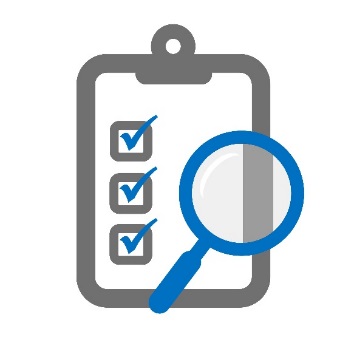 قانون اساسی(ACT)
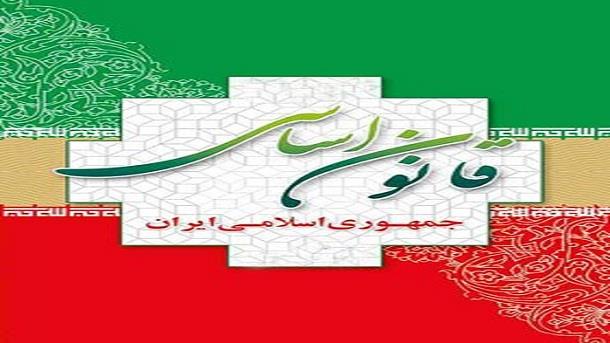 قانون اساسی عالی‌ترین سند حقوقی یک کشور و راهنمایی برای تنظیم قوانین دیگر است.
قانون اساسی جمهوری اسلامی ایران پس از پیروزی انقلاب در سال ۱۳۵۷ تهیه شد، و پس از همه پرسی نوع حکومت جمهوری اسلامی در روزهای ۱۰ و ۱۱ فروردین ماه سال ۱۳۵۸ به بحث گذاشته شد و پس از رای مردم به اجرا گذاشته شد. این قانون در سال ۱۳۶۸ مورد بازنگری قرار گرفت و در ۶ مرداد در همه‌پرسی قانون اساسی ایران ۱۳۶۸ به تایید اکثریت مردم ایران رسید.
مهدی علی گل    www.asahse.ir
8
قانون (law)
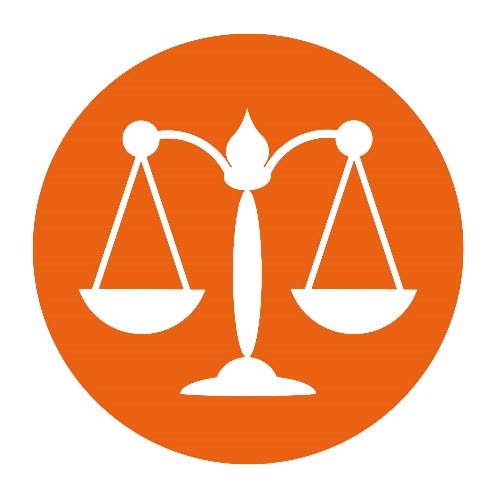 مجموعه‌ای از دستورالعمل‌هاست که از سوی مجموعه‌ای از موسسات به اجرا گذاشته می‌شود و به عنوان میانجی در پیوندهای اجتماعی بین مردم عمل می‌کند. قانون معرب کلمه یونانی canon است.
مهدی علی گل    www.asahse.ir
9
مقررات/آیین نامه ها/نظام نامهbylaw/regulations/rules)
آیین‌نامه/نظام نامه به مقرراتی گفته می‌شود که مقامات صلاحیت دار (مانند وزیر و شهردار) وضع و در معرض اجرا می‌گذارند. خواه هدف آن تسهیل اجرا و تشریح قانونی از قوانین موضوعه باشد؛ خواه در مواردی باشد که اساساً قانونی وضع نشده است. 
تفاوت اساسی قانون و آیین‌نامه در مراجع تصویب‌کننده آن‌ها است؛ به طوری‌که قانون از مجاری مجالس تصویب می‌گردد، ولی آیین‌نامه توسط سازمان‌های دولتی مصوب می‌گردد؛ 
ابطال آیین‌نامه‌های مغایر با قانون با دیوان عدالت اداری است.
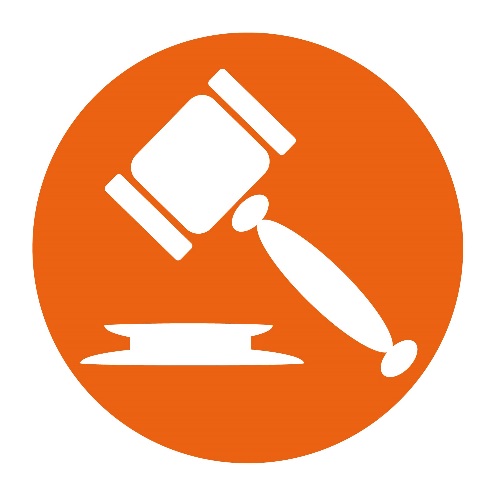 مهدی علی گل    www.asahse.ir
10
دستورالعمل ها/ دستورکار/روش استاندارد/ضوابط/بخشنامه/شیوه نامه
(codes of practices/work methods/standards)
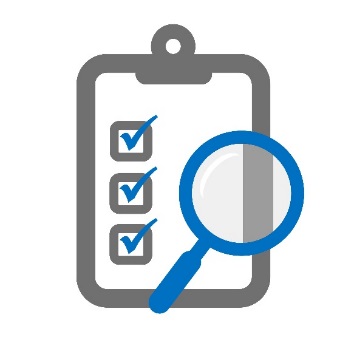 به دستوراتی گفته می شود که رؤسای دستگاه ها خطاب به همکاران قلمرو مأموریت خود، در مقام تفسیر و بیان شیوه اجرای قوانین و آیین نامه ها و یا به منظور حسن اجراء و تنظیم امور داخلی صادر می نمایند. 
به عبارت دیگر، مقرراتی که شرح می دهد فرآیندهای اختصاصی دقیقاً با چه شرایط و ویژگی هایی انجام شوند.
مهدی علی گل    www.asahse.ir
11
راهنماها(guidlines)
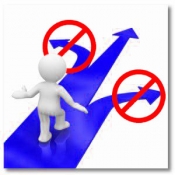 شرحی مفصل بر دستورالعمل ها و استانداردها که در فهم کامل آنها کمک و راهنمایی می کند.
مهدی علی گل    www.asahse.ir
12
قوانین، مقررات، استانداردهای ایمنی و بهداشت جمهوری اسلامی ایران
مهدی علی گل    www.asahse.ir
13
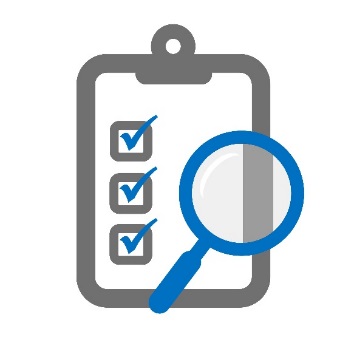 قوانین/دستورالعمل ها/ روش ها/ راهنماهای ایمنی و بهداشت کار
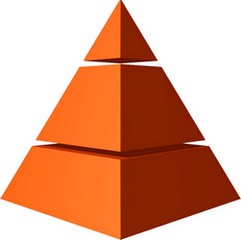 قانون اساسی(ACT)
قانون کار(work laws)
مقررات/آیین نامه/نظام نامه ایمنی و بهداشت کار
 (safety and health regulations/rules/bylaw)
دستورالعمل ها/ دستور کار/روش های استاندارد/ضوابط/ ایمنی و بهداشت کار
(codes of practices/work methods)
راهنماهای ایمنی و بهداشت کار
Safety and health guidelines
مهدی علی گل    www.asahse.ir
14
نمونه
قانون اساسی
ماده 92 قانون کار
آیین نامه اجرایی تاسیس مراکز طب کار
دستورالعمل اجرایی معاینات سلامت
راهنمای عملی معاینات سلامت
مهدی علی گل    www.asahse.ir
15
قانون کار
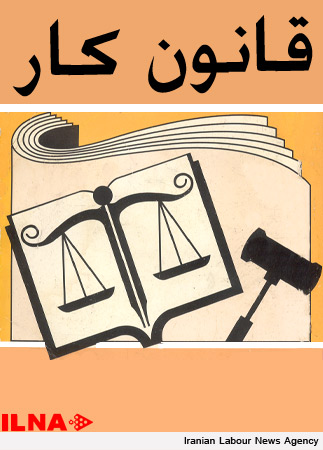 قانونی که احکام مرتبط با کار، کارگر و کارفرما را بیان می کند.
 هر یک از مواد قانون کار می تواند بر سلامتی کارگر تاثیر بگذارد؛ با این حال فصل چهارم آن به طور اختصاصی به موضوع حفاظت فنی و بهداشت کار پرداخته است.
مهدی علی گل    www.asahse.ir
16
فصل چهارم- حفاظت فنی و بهداشت کار
شامل دو مبحث(کلیات و بازرسی کار)
از ماده 85 تا 106
چند نمونه از مهم ترین این موارد در ادامه آمده است:
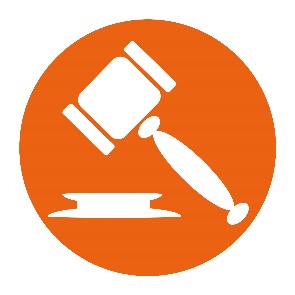 مهدی علی گل    www.asahse.ir
17
ماده 85
‌مبحث اول: کلیات
ماده ۸۵ - برای صیانت نیروی انسانی و منابع مادی کشور رعایت دستورالعملهایی که از طریق شورای عالی حفاظت فنی (‌جهت تأمین حفاظت‌فنی) و وزارت بهداشت، درمان و آموزش پزشکی (‌جهت جلوگیری از بیماری حرفه‌ای و تأمین بهداشت کار و کارگر و محیط کار) تدوین می‌شود، برای‌کلیه کارگاه‌ها، کارفرمایان، کارگران و کارآموزان الزامی است.
‌تبصره - کارگاه‌های خانوادگی نیز مشمول مقررات این فصل بوده و مکلف به رعایت اصول فنی و بهداشت کار می‌باشند.
مهدی علی گل    www.asahse.ir
18
ماده 87
‌ماده ۸۷ - اشخاص حقیقی و حقوقی که بخواهند کارگاه جدیدی احداث نمایند و یا کارگاه‌های موجود را توسعه دهند، مکلف هستند بدواً برنامه کار ‌و نقشه‌های ساختمانی و طرح های مورد نظر را از لحاظ پیش‌بینی در امر حفاظت فنی و بهداشت کار، برای اظهار نظر و تأیید به وزارت کار و امور‌اجتماعی ارسال دارند. وزارت کار و امور اجتماعی موظف است نظرات خود را ظرف مدت یک ماه اعلام نماید. بهره‌برداری از کارگاه‌های مزبور منوط‌به رعایت مقررات حفاظتی و بهداشتی خواهد بود.
مهدی علی گل    www.asahse.ir
19
ماده 91
‌ماده ۹۱ - کارفرمایان و مسئولان کلیه واحدهای موضوع ماده ۸۵ این قانون مکلف هستند بر اساس مصوبات شورای عالی حفاظت فنی برای تأمین‌حفاظت و سلامت و بهداشت کارگران در محیط کار، وسایل و امکانات لازم را تهیه و در اختیار آنان قرار داده و چگونگی کاربرد وسایل فوق‌الذکر را به‌آنان بیاموزند و در خصوص رعایت مقررات حفاظتی و بهداشتی نظارت نمایند. افراد مذکور نیز ملزم به استفاده و نگهداری از وسایل حفاظتی و‌بهداشتی فردی و اجرای دستورالعملهای مربوطه کارگاه می‌باشند.
مهدی علی گل    www.asahse.ir
20
ماده 92
‌ماده ۹۲ - کلیه واحدهای موضوع ماده ۸۵ این قانون که شاغلین در آن‌ها به اقتضای نوع کار در معرض بروز بیماریهای ناشی از کار قرار دارند باید برای‌همه افراد مذکور پرونده پزشکی تشکیل دهند و حداقل سالی یکبار توسط مراکز بهداشتی درمانی از آن‌ها معاینه و آزمایشهای لازم را به عمل آورند و‌نتیجه را در پرونده مربوطه ضبط نمایند.
‌تبصره ۱ - چنانچه با تشخیص شورای پزشکی نظر داده شود که فرد معاینه شده به بیماری ناشی از کار مبتلا یا در معرض ابتلا باشد کارفرما و‌مسئولین مربوطه مکلف هستند کار او را بر اساس نظریه شورای پزشکی مذکور بدون کاهش حق‌السعی، در قسمت مناسب دیگری تعیین نمایند.
‌تبصره ۲ - در صورت مشاهده چنین بیمارانی، وزارت کار و امور اجتماعی مکلف به بازدید و تأیید مجدد شرایط فنی و بهداشت و ایمنی محیط کار‌خواهد بود.
مهدی علی گل    www.asahse.ir
21
ماده 93
‌ماده ۹۳ - به منظور جلب مشارکت کارگران و نظارت بر حسن اجرای مقررات حفاظتی و بهداشتی در محیط کار و پیشگیری از حوادث و بیماری‌ها، ‌در کارگاه‌هایی که وزارت کار و امور اجتماعی و وزارت بهداشت، درمان و آموزش پزشکی ضروری تشخیص دهند کمیته حفاظت فنی و بهداشت کار‌تشکیل خواهد شد.
‌تبصره ۱ - کمیته مذکور از افراد متخصص در زمینه حفاظت فنی و بهداشت حرفه‌ای و امور فنی کارگاه تشکیل می‌شود و از بین اعضاء، دو نفر‌شخص واجد شرایطی که مورد تأیید وزارتخانه‌های کار و امور اجتماعی و بهداشت، درمان و آموزش پزشکی باشند تعیین می‌کردند که وظیفه‌شان‌برقراری ارتباط میان کمیته مذکور با کارفرما و وزارت کار و امور اجتماعی و وزارت بهداشت، درمان و آموزش پزشکی می‌باشد. 
‌تبصره ۲ - نحوه تشکیل و ترکیب اعضاء بر اساس دستورالعملهایی خواهد بود که توسط وزارت کار و امور اجتماعی و وزارت بهداشت، درمان و‌آموزش پزشکی تهیه و ابلاغ خواهد شد.
مهدی علی گل    www.asahse.ir
22
ماده 95
‌ماده ۹۵ - مسئولیت اجرای مقررات و ضوابط فنی و بهداشت کار بر عهده کارفرما یا مسئولین واحدهای موضوع ذکر شده در ماده ۸۵ این قانون‌ خواهد بود. هر‌گاه بر اثر عدم رعایت مقررات مذکور از سوی کارفرما یا مسئولین واحد، حادثه‌ای رخ دهد، شخص کارفرما یا مسئول مذکور از نظر‌کیفری و حقوقی و نیز مجازاتهای مندرج در این قانون مسئول است.
‌تبصره ۱ - کارفرما یا مسئولان واحدهای موضوع ماده ۸۵ این قانون موظف هستند کلیه حوادث ناشی از کار را در دفتر ویژه‌ای که فرم آن از طریق‌وزارت کار و امور اجتماعی اعلام می‌گردد ثبت و مراتب را سریعاً به صورت کتبی به اطلاع اداره کار و امور اجتماعی محل برسانند.
‌تبصره ۲ - چنانچه کارفرما یا مدیران واحدهای موضوع ماده ۸۵ این قانون برای حفاظت فنی و بهداشت کار وسایل و امکانات لازم را در اختیار‌کارگر قرار داده باشند و کارگر با وجود آموزشهای لازم و تذکرات قبلی بدون توجه به دستورالعمل و مقررات موجود از آن‌ها استفاده ننماید کارفرما‌مسئولیتی نخواهد داشت. در صورت بروز اختلاف، رأی هیأت حل اختلاف نافذ خواهد بود.
مهدی علی گل    www.asahse.ir
23
ماده 96
‌مبحث دوم - بازرسی کار
‌ماده ۹۶ - به منظور اجرای صحیح این قانون و ضوابط حفاظت فنی، اداره کل بازرسی وزارت کار و امور اجتماعی با وظایف ذیل تشکیل می‌شود: 
‌الف - نظارت بر اجرای مقررات ناظر به شرایط کار به ویژه مقررات حمایتی مربوط به کارهای سخت و زیان‌آور و خطرناک، مدت کار، مزد، رفاه‌کارگر، اشتغال زنان و کارگران نوجوان
ب - نظارت بر اجرای صحیح مقررات قانون کار و آیین‌نامه‌ها و دستورالعملهای مربوط به حفاظت فنی
مهدی علی گل    www.asahse.ir
24
(ادامه)ماده 96
ج - آموزش مسائل مربوط به حفاظت فنی و راهنمایی کارگران، کارفرمایان و کلیه افرادی که در معرض صدمات و ضایعات ناشی از حوادث و‌خطرات ناشی از کار قرار دارند
‌د - بررسی و تحقیق پیرامون اشکالات ناشی از اجرای مقررات حفاظت فنی و تهیه پیشنهاد لازم جهت اصلاح میزان‌ها و دستورالعمل‌های مربوط‌به موارد مذکور، مناسب با تحولات و پیشرفتهای تکنولوژی
ه - رسیدگی به حوادث ناشی از کار در کارگاه‌های مشمول و تجزیه و تحلیل عمومی و آماری این گونه موارد به منظور پیشگیری حوادث.
مهدی علی گل    www.asahse.ir
25
ضوابط، مقررات و استانداردهای ایمنی و بهداشت بین المللی
مهدی علی گل    www.asahse.ir
26
ISOs
OHSAS 18001 >>> ISO 45001
مهدی علی گل    www.asahse.ir
27
ضوابط، مقررات و استانداردهای ایمنی و بهداشت ایالات متحده
مهدی علی گل    www.asahse.ir
28
استانداردهای سازمان OSHA
استانداردهای ACGIH
استانداردهای NFPA
استانداردهای NIOSH
مهدی علی گل    www.asahse.ir
29
ضوابط، مقررات و استانداردهای ایمنی و بهداشت دیگر کشورها
مهدی علی گل    www.asahse.ir
30
استانداردهای اروپایی CEN
استانداردهای  بریتانیایی BS
استانداردهای کانادایی مواد شیمیایی WHMIS 
استانداردهای استرالیایی AS
مهدی علی گل    www.asahse.ir
31
دانلود محتوای آموزشی بهداشت حرفه ای و طب کار
www.asahse.ir
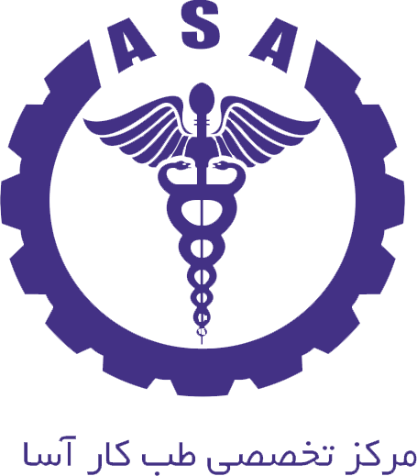 مهدی علی گل    www.asahse.ir
32